Számadó László:
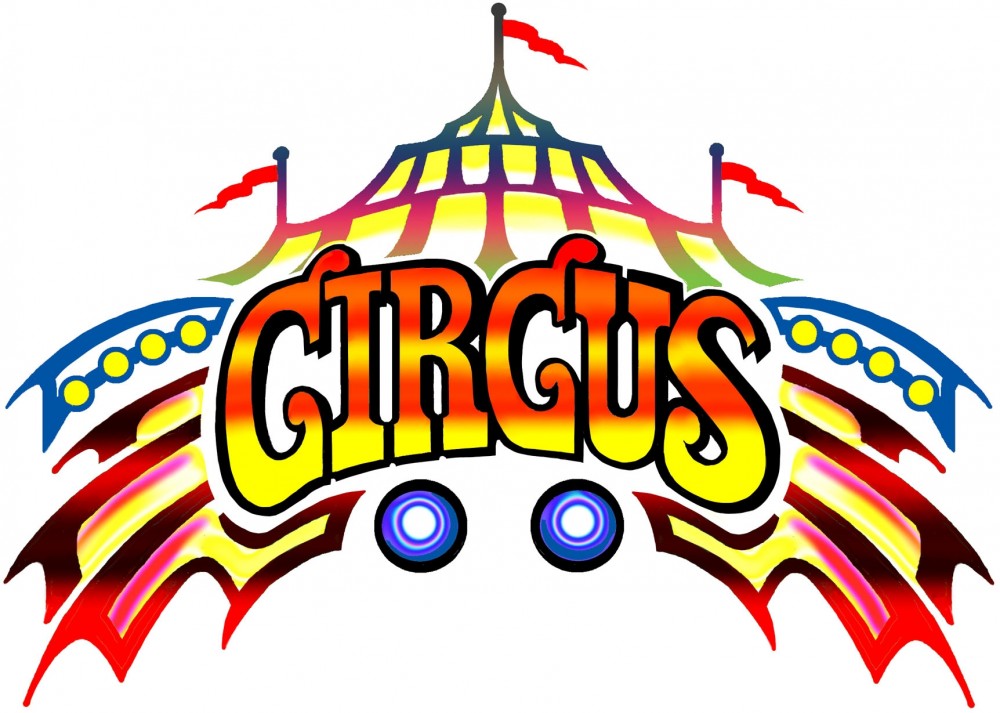 Cirkusz, játék, matematika
Győr, RLV - 2018
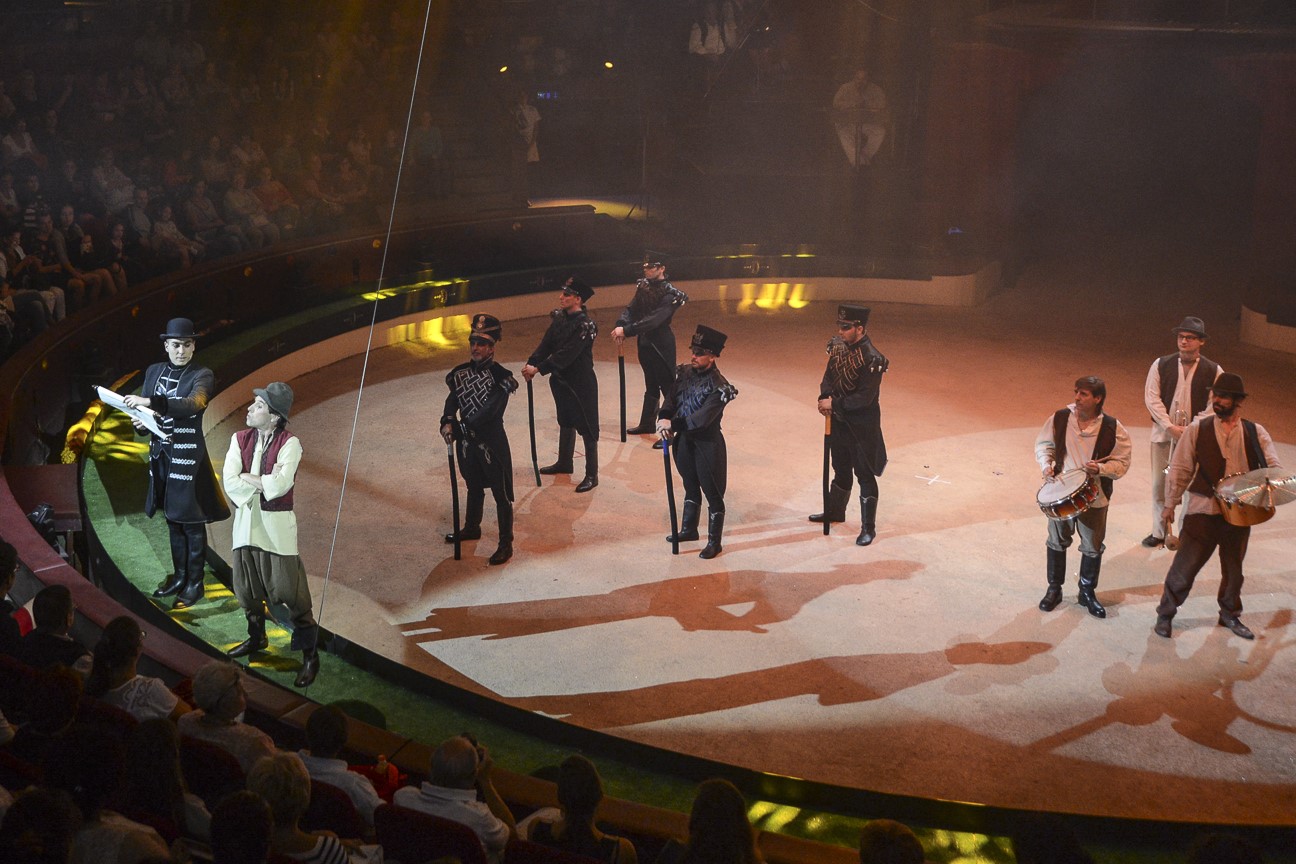 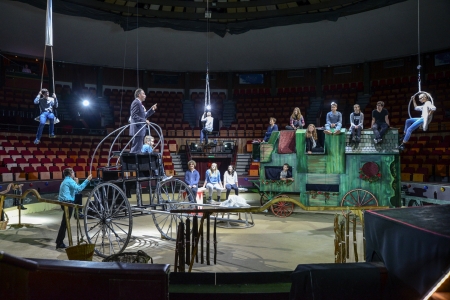 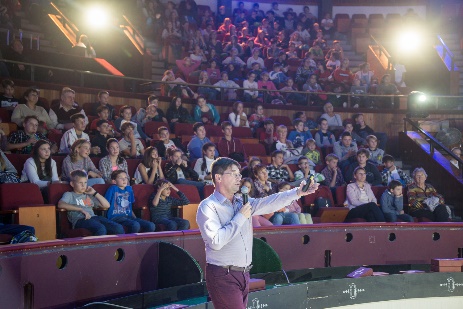 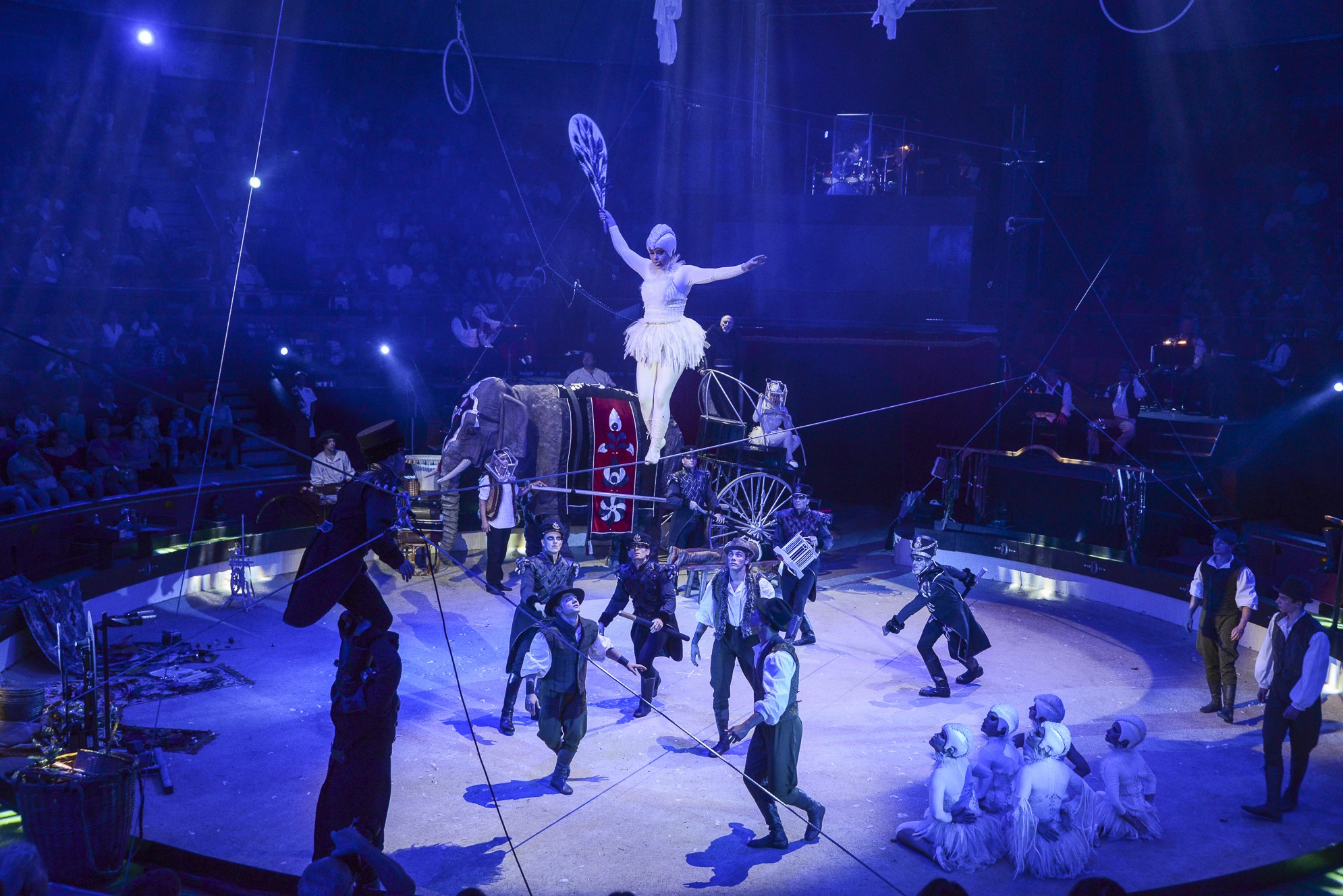 Téglák a Cirkuszból
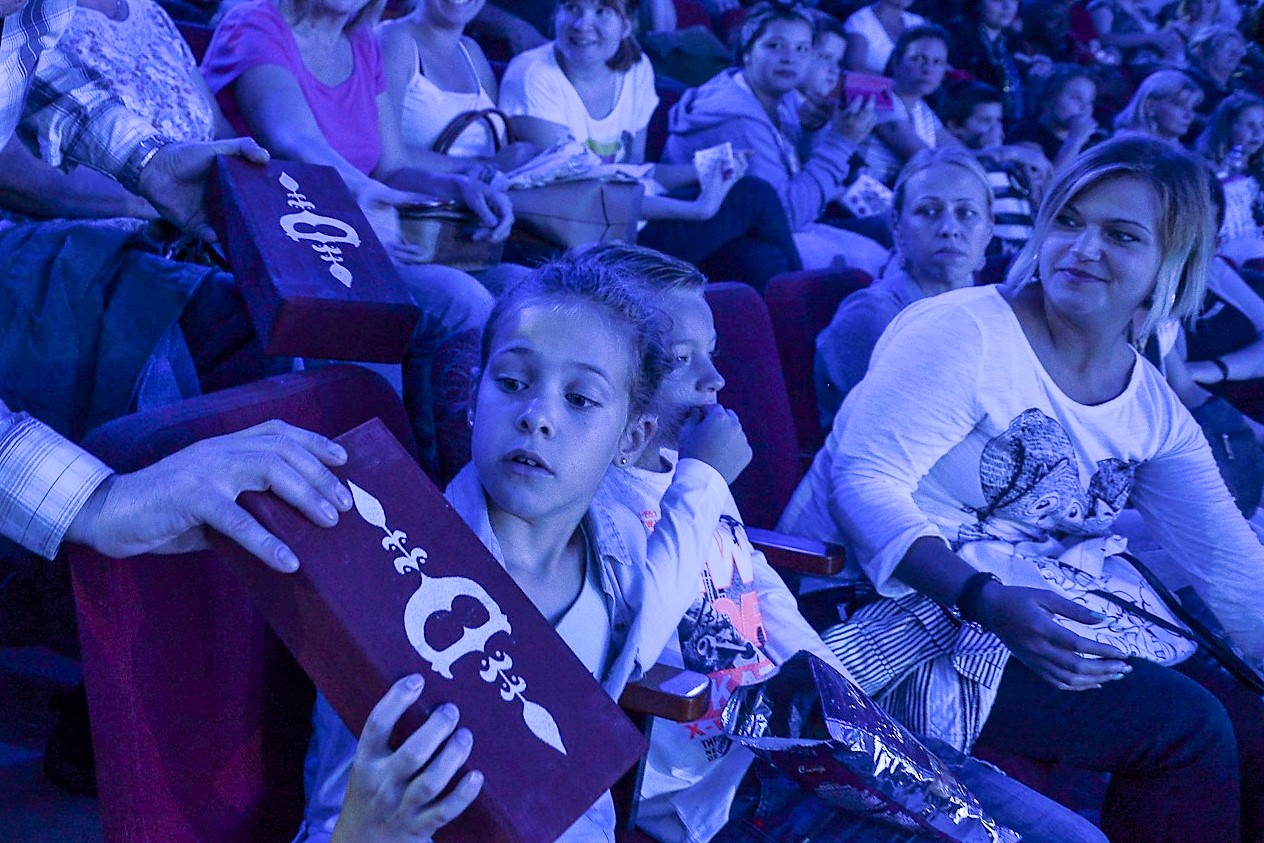 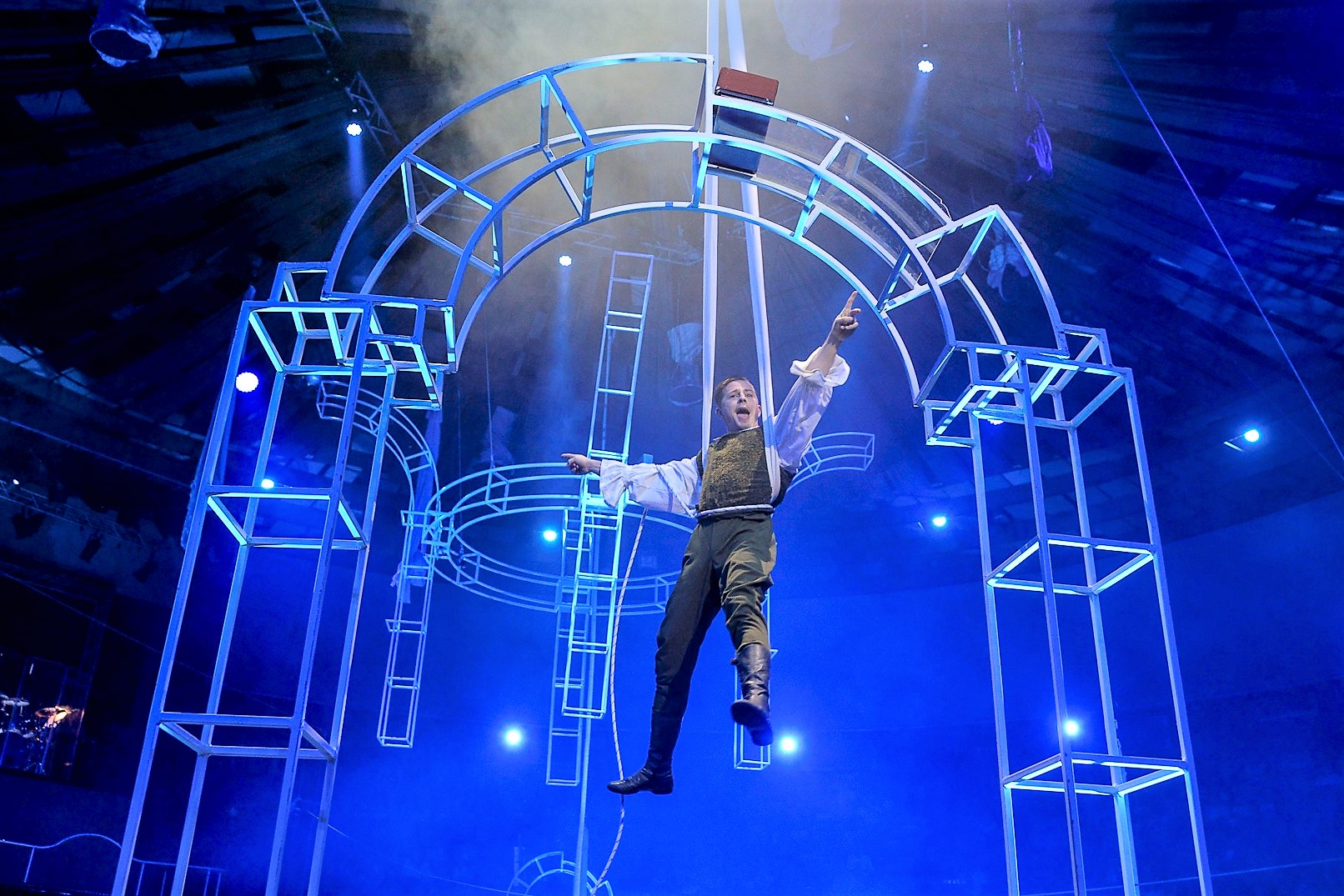 Téglák a Cirkuszból
Éleinek hossza: 6 cm, 28 cm, 14 cm.
A 6 osztói:	1,   2,   3,   6.
1 + 2 + 3 = 6.
A 28 osztói:	1,   2,   4,   7,   14,   28.
1 + 2 + 4 + 7 + 14 = 28.
Ezeket nevezzük tökéletes számoknak!
Az építkezéshez használt téglák oldalról nézve:
28 cm
6 cm
Ez így tökéletes!!!
Mekkora a téglák harmadik éle?
Az építéshez használt téglák felülről nézve:
28 cm
14 cm
Vagyis dominó alakúak a téglák!
Összeillesztünk kettőt, felülnézetben négyzetet kapunk.
A vékonyabb téglák neve csempe, burkolólap, mozaik, térkő.
Milyen síkidomok alkalmasak csempézésre?
A téglalapokkal jól lehet csempézni a síkot!
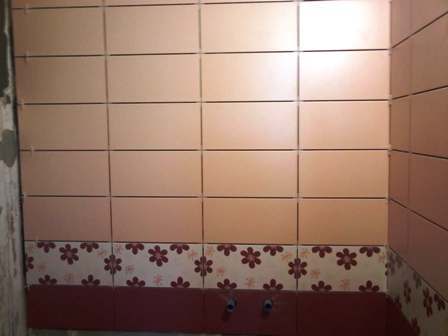 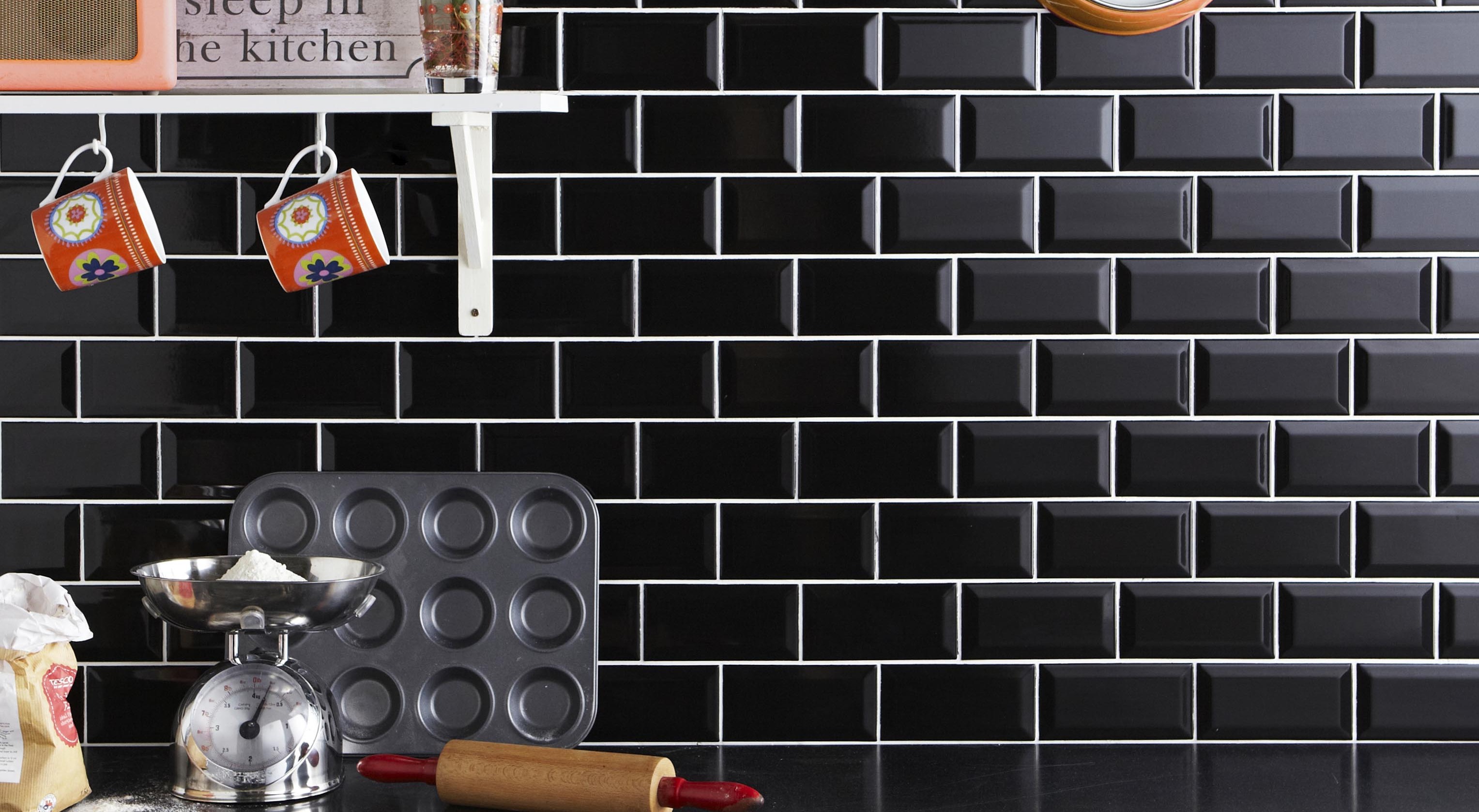 Döbrögi uraság ennél izgalmasabbat szeretne!
Tervezzünk változatos mintázatokat!
Néhány ötlet:
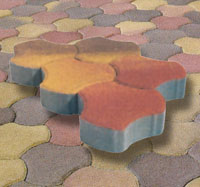 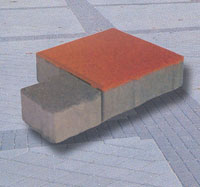 A burkolólapok alakja nagyon változatos lehet.
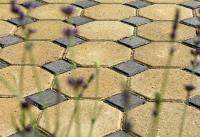 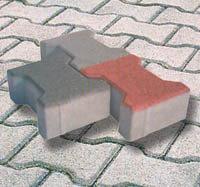 Csempézés, burkolás kétféle négyzettel
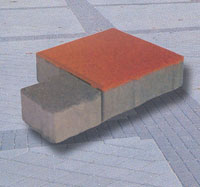 Sajtos dobozok
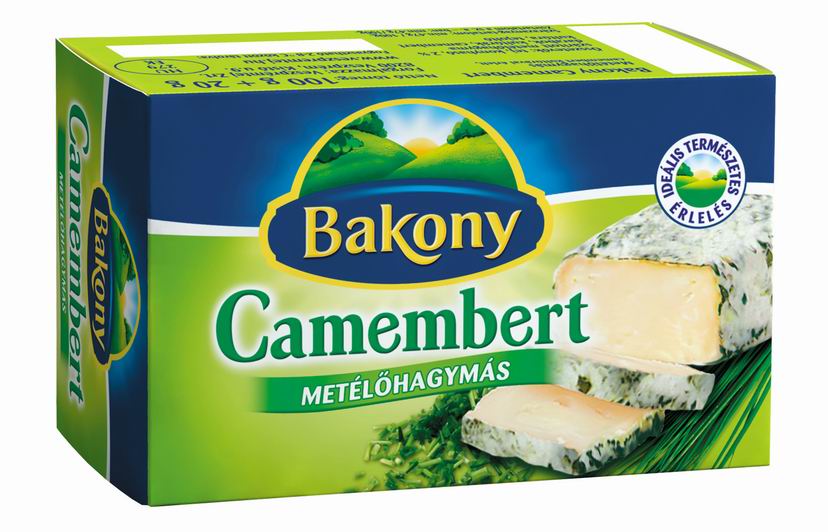 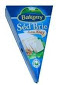 Sajtos dobozok
2x + 2x + x = 180°
5x = 180°
x = 36°
Vagyis a szögek: 36°, 72°, 72°.
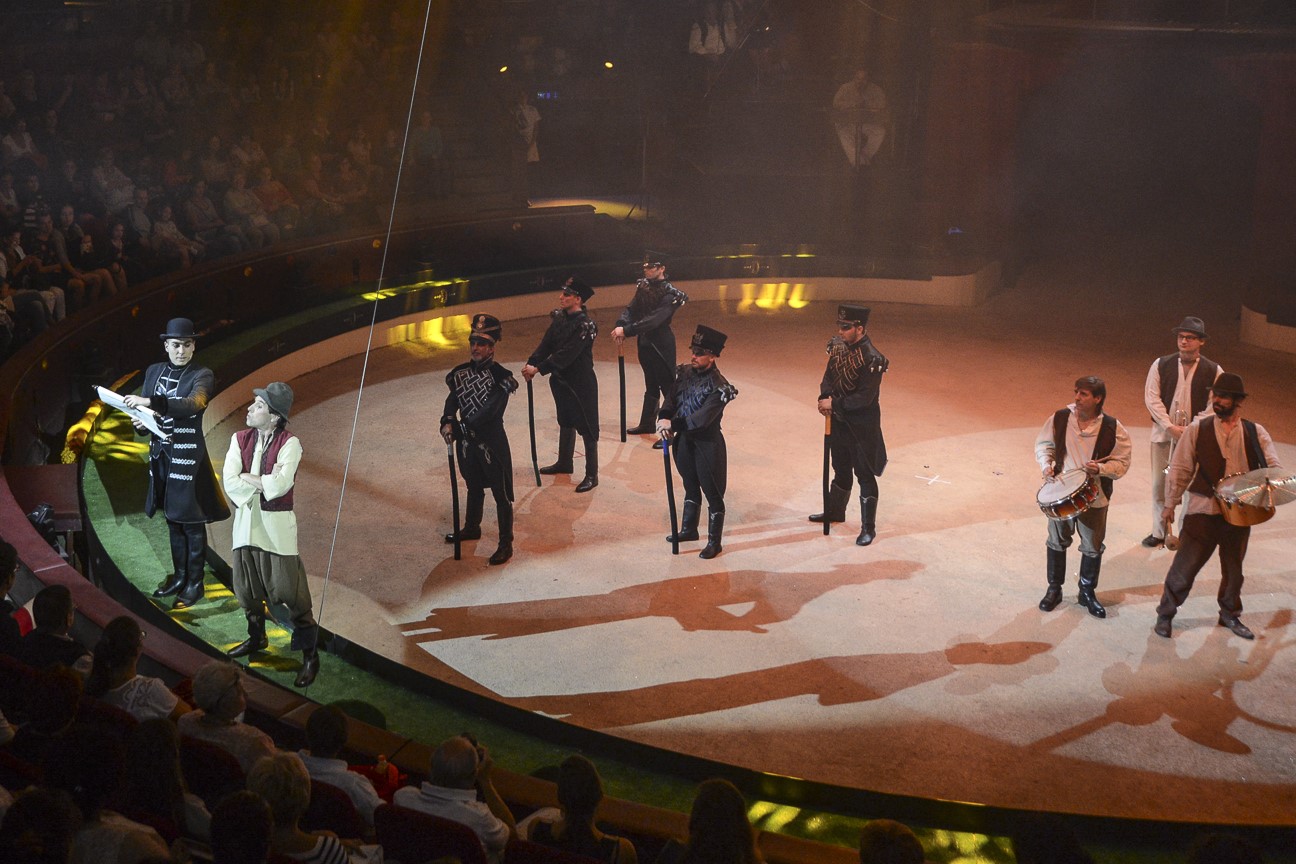 Megjelennek az előadásban:
- a páratlan számok (1, 3, 5, 7, …)
- a négyzetszámok (pl.: hétszer hét)
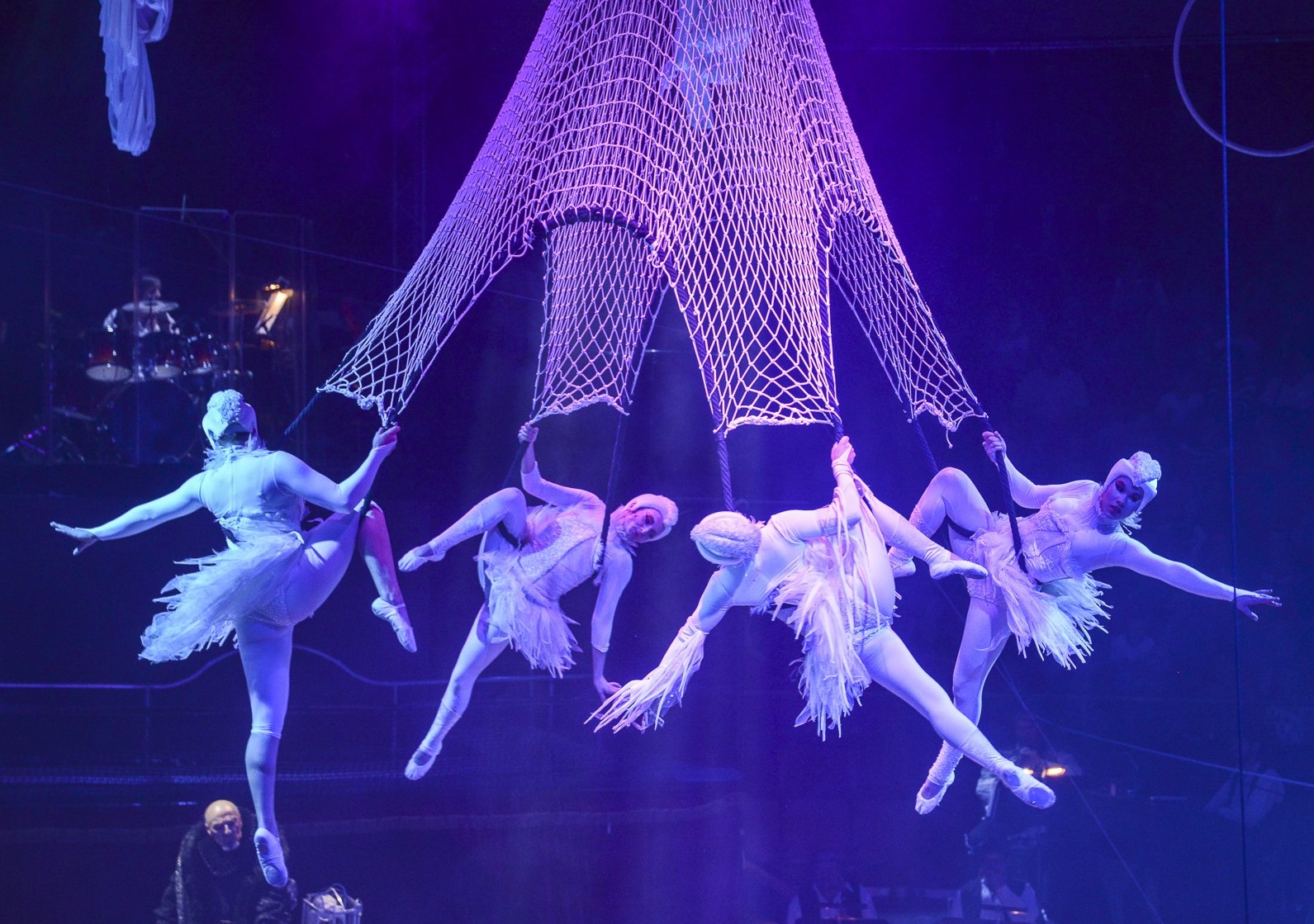 Keressünk közöttük kapcsolatot!
1
															1 + 3 = 4
															1 + 3 + 5 = 9
															1 + 3 + 5 + 7 = 16
Duplázással építsünk falat!
1 + 3 + 5 + 7
7 + 5 + 3 + 1
Az egymás alatti 4 db pár mindegyikének összege: 2·4.
Vagyis a keresett összeg: 4².
A páratlan számok összege: négyzetszám.
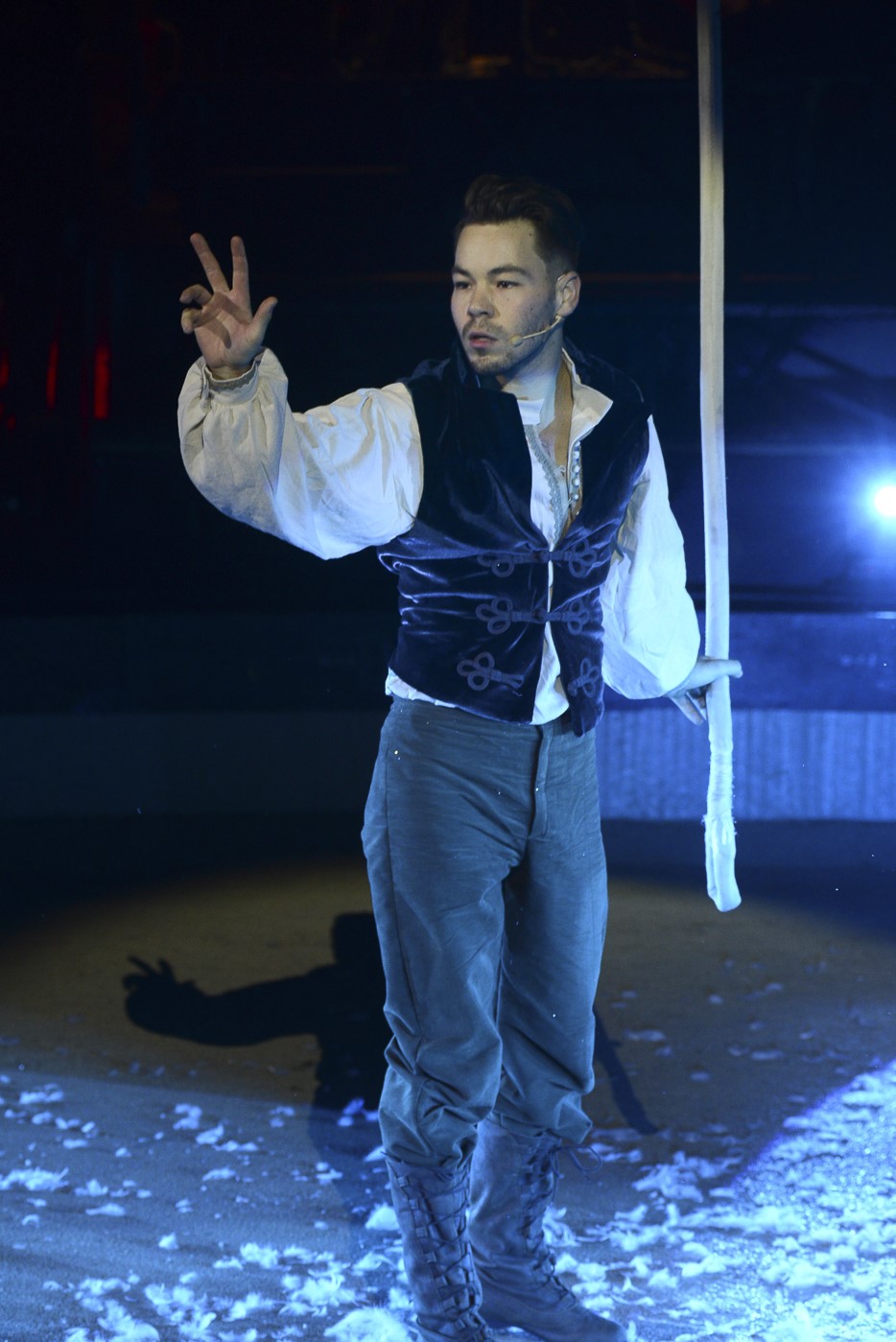 Másként is építkezhettünk volna!
A pozitív egész számok összege is szemléltethető.
Ezek összegzésével egy másik fontos számhoz jutunk.
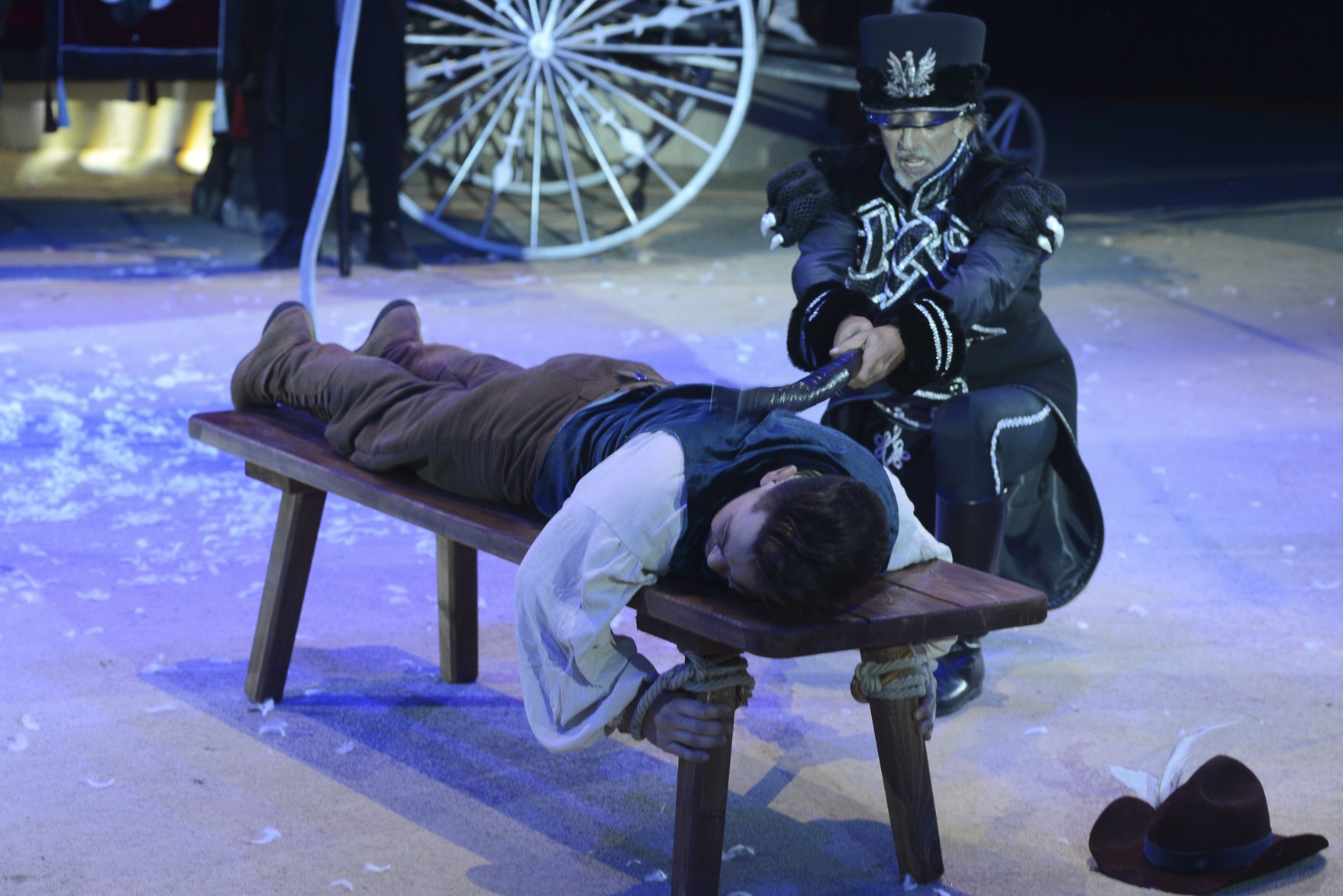 1
											1 + 2 = 3
											1 + 2 + 3 = 6
											1 + 2 + 3 + 4 = 10 botütés!!!
A pozitív egész számok összege: háromszögszám.
Ezekből a téglákból épült Döbrögi kastélya.
Hogyan kezdődött, hogyan épült fel az előadás?
Megjelent a kisbíró. Aztán zenészek, hajdúk, ludak, …
1 kisbíró,	3 zenész,	5 hajdú,	   7 lúd, …
1 kisbíró, 3 zenész, 5 hajdú, 7 liba
, számtani sorozat
páratlan számok
1, 3, 5, 7, …
3, 5				az első két páratlan prímszám
ikerprímek
Keressünk még ikerprímeket!
2027; 2029   …
11; 13,	17; 19	…		1997; 1999		…
Ikerprím-sejtés: végtelen sok van! (Ismerünk százezer jegyűt is!)
3, 5, 7			az első három páratlan prímszám
trikerprímek 
Fejben huszonegy
Egy emelkedő számsort készítünk (indulás a 0-ról).
Felváltva mondjuk az egész számokat.
Két szomszédos szám különbsége maximum 3 lehet.
A 21-et nem szabad túllépni!
Az nyer, aki kimondatja a másikkal a 21-et.
Egy lehetséges játék:
		1, 3, 6, 7, 10, 11, 13, 16, 19, 20, 21.
Fejben huszonegy
Hogyan kell játszani?
Érdemes-e kezdeni?
A nyerő játékos számait zölddel szerepeltetjük:
1, 4, 6, 8, 10, 12, 13, 16, 19, 20, 21.
Fejben huszonegy
Ha a zöld játékos nem kockáztat, akkor ez is jó:
3, 4, 7, 8, 11, 12, 14, 16, 17, 20, 21.
Vagy ez is:
2, 4, 6, 8, 10, 12, 15, 16, 18, 20, 21.
Hányféle számsor alakulhat ki ilyen módon?
3 · 3 · 3 · 3 · 3, azaz 243.
Negyvenkilenc
Egy emelkedő számsort készítünk (indulás a 0-ról).
Felváltva mondjuk az egész számokat.
Két szomszédos szám különbsége maximum 7 lehet.
A 49-et nem szabad túllépni!
Az nyer, aki kimondatja a másikkal a 49-et.
Egy lehetséges játék:
		1, 7, 10, 14, 21, 23, 29, 32, 37, 40, 46, 48, 49.
Negyvenkilenc
Hogyan kell játszani?
Érdemes-e kezdeni?
A nyerő játékos számait zölddel szerepeltetjük:
1, 8, 13, 16, 20, 24, 25, 32, 35, 40, 44, 48, 49.
Negyvenkilenc
Ha a zöld játékos nem kockáztat, akkor ez is jó:
2, 8, 9, 16, 21, 24, 30, 32, 37, 40, 41, 48, 49.
Vagy ez is:
3, 8, 10, 16, 19, 24, 27, 32, 33, 40, 45, 48, 49.
Hányféle számsor alakulhat ki ilyen módon?
7 · 7 · 7 · 7 · 7 · 7, azaz 117 649.
Számtani sorozat
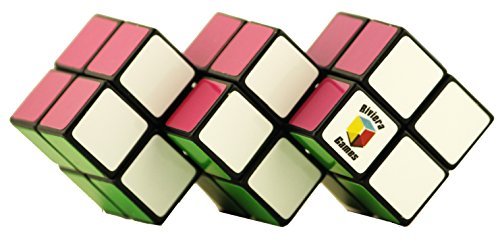 Ez a harmadik játék!
Hány fehér négyzet
		van a tizenharmadikon?
4, 7, 10, 13, 16, 19, 22, 25, 28, 31, 34, 37, 40.
1 + 1·3 = 4, 1 + 2·3 = 7, 1 + 3·3 = 10, …, 1 + 13·3 = 40.
Van-e olyan játék, amelyiken 2018 fehér négyzet van?
Nincs! A 2018 hármas maradéka nem 1.
Számtani sorozat
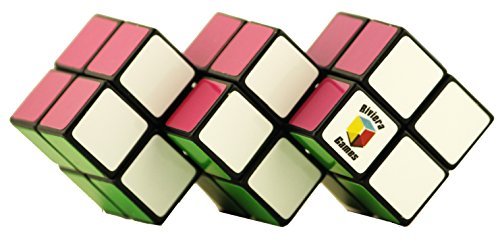 Ez a harmadik játék!
Hány kiskockából áll
		az ötödik játék?
8, 15, 22, 29, 36.
1 + 1·7 = 8, 1 + 2·7 = 15, …, 1 + 5·7 = 36.
Van-e olyan játék, amelyik 101 kiskockából áll?
Nincs! A 101 hetes maradéka nem 1.
Dima karácsonya
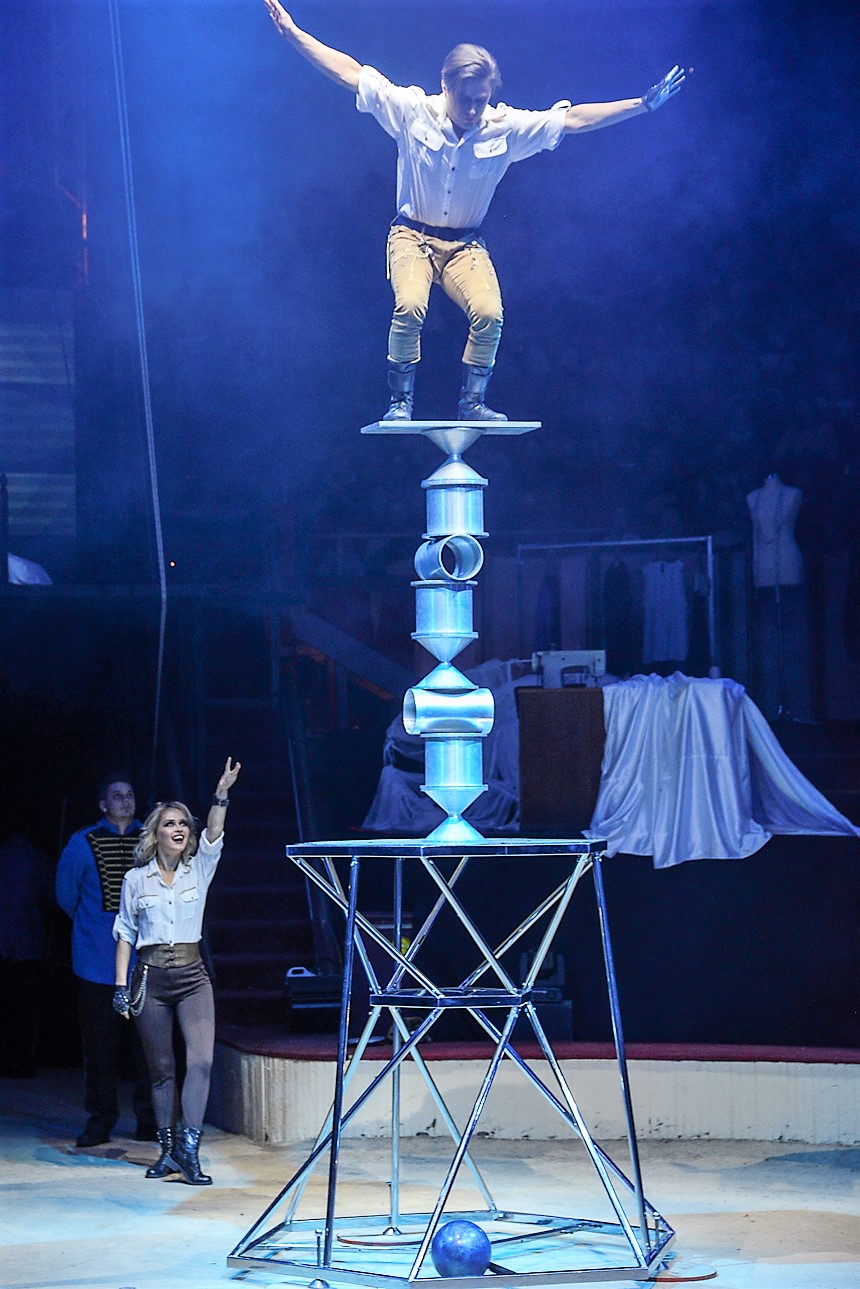 Az I. rész nyolc jelenete:
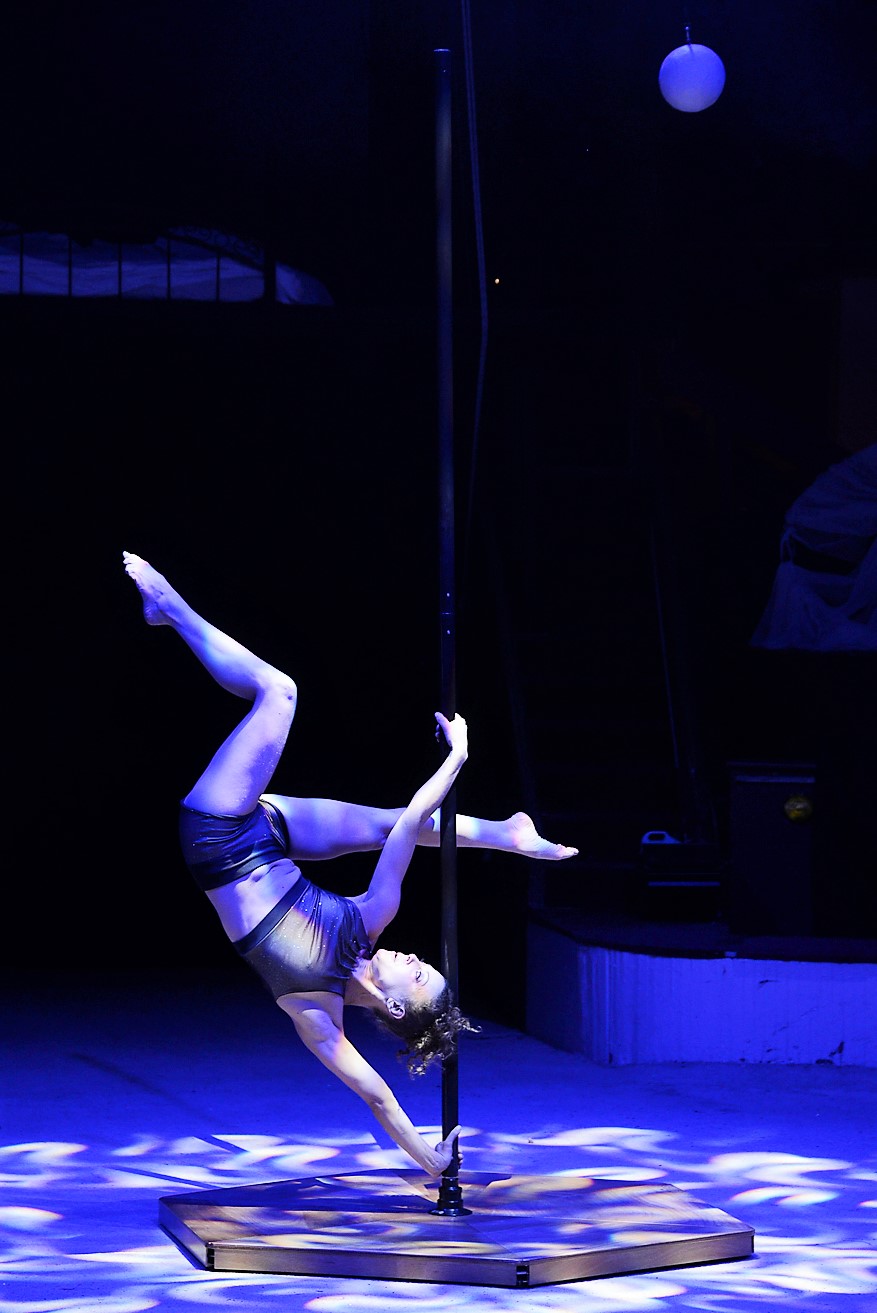 1. Gumiasztal
2. Kalapácstánc
3. Görgőszám
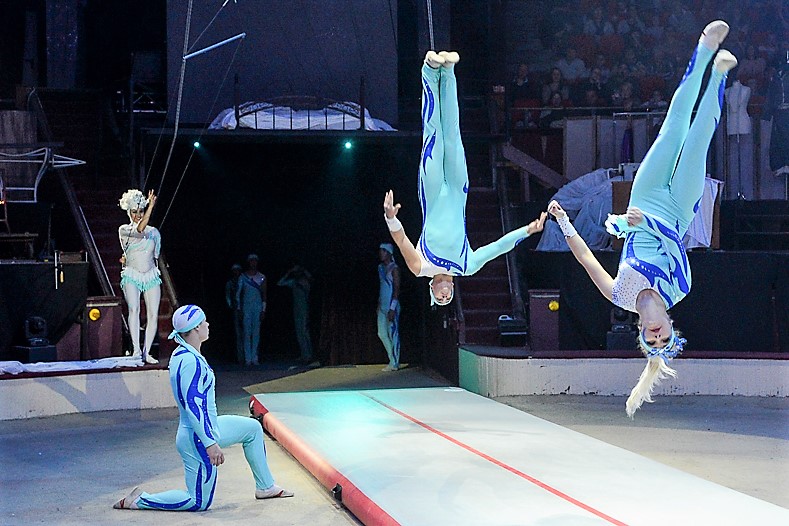 4. Rúdszám
5. Selyemtánc
6. Galambok
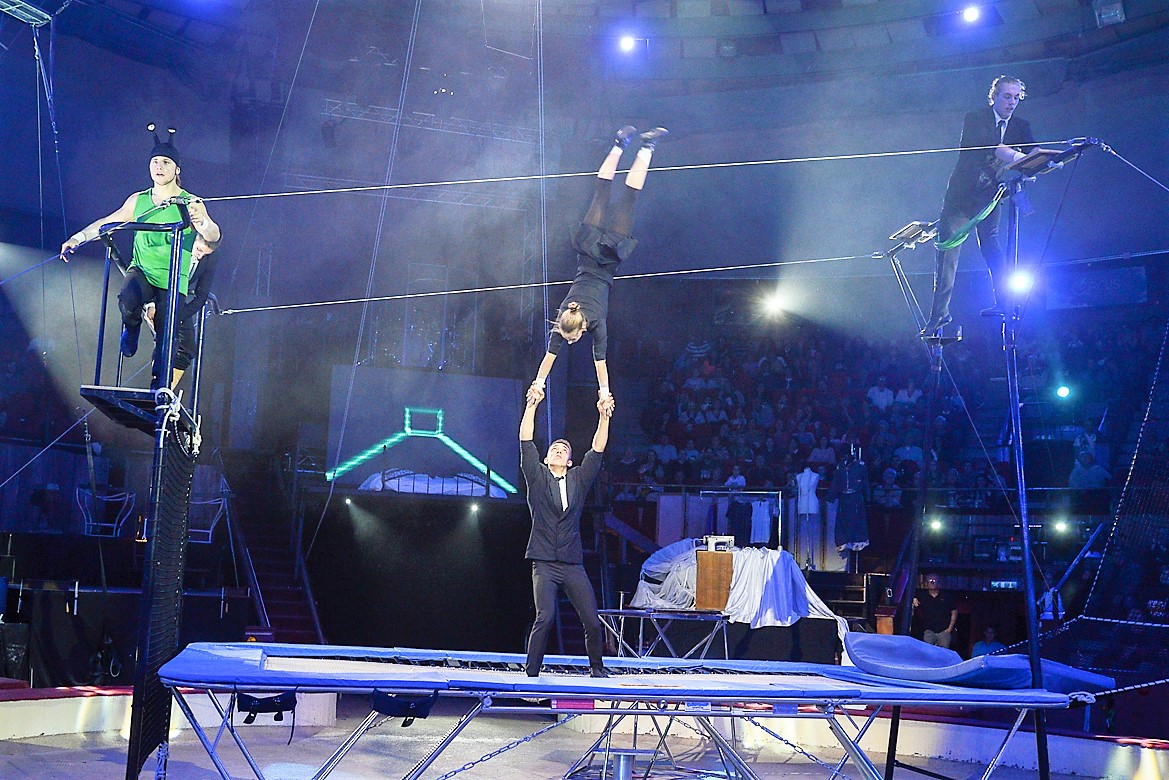 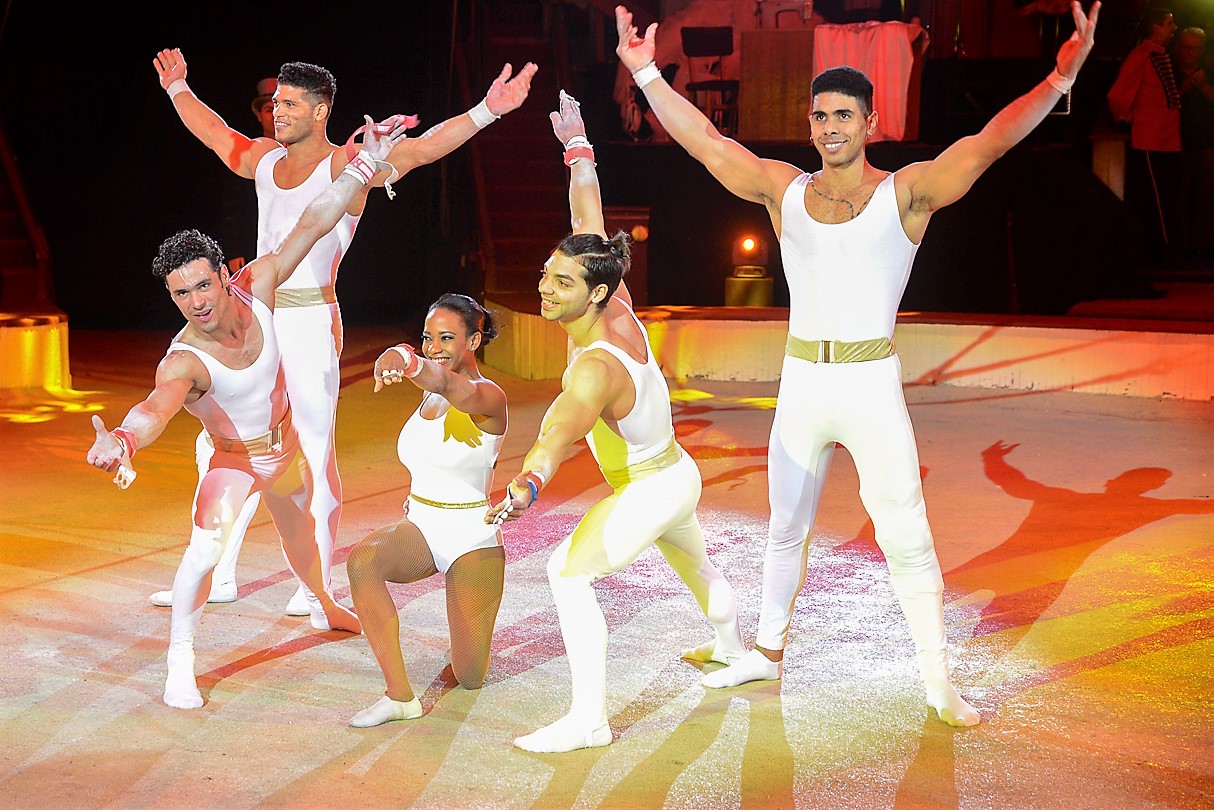 7. Akrobatika
8. Artista szám
Dima álmát tegyük még változatosabbá!
Változtassuk meg az I. rész jeleneteinek sorrendjét!
Hány különböző előadást képzelhetnénk el így?
8
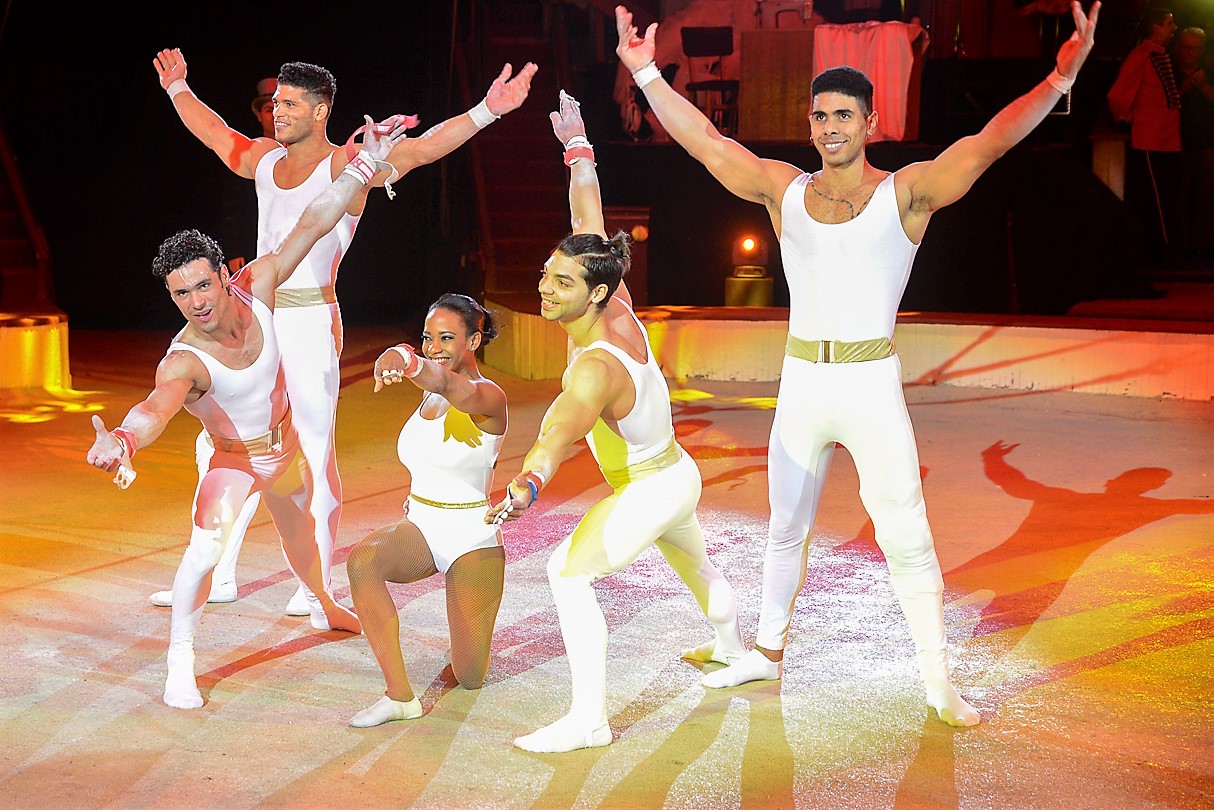 1  2  3  4  5  6  7
Ha az artista szám lenne az első, akkor hétféle lehetne a második.
Mivel bármelyik lehetne az első, ezért ez 8-szor 7 eset.
Folytatva: 8 ∙ 7 ∙ 6 ∙ 5 ∙ 4 ∙ 3 ∙ 2 ∙ 1 lehetőség van!
Röviden: 8 ∙ 7 ∙ 6 ∙ 5 ∙ 4 ∙ 3 ∙ 2 ∙ 1 = 8!
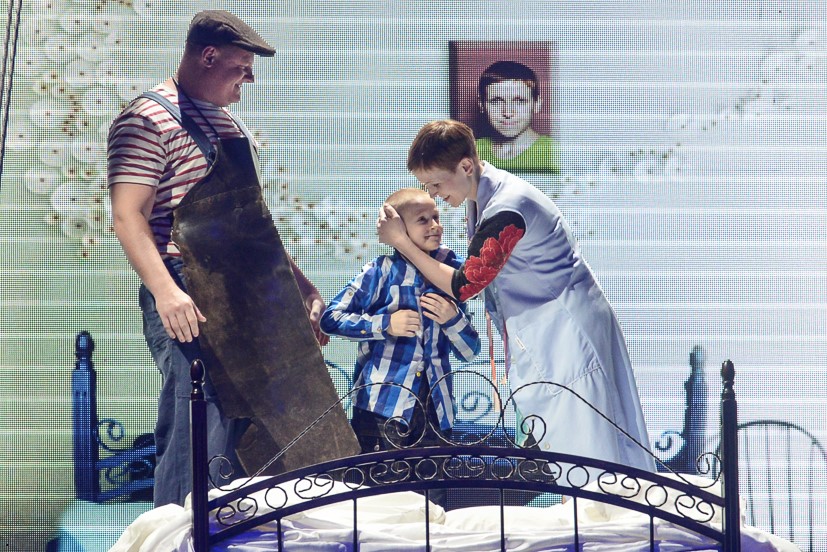 8! = 40 320 különböző előadás!
40 320 : 8 = 5040 héten át!!
5040 : 52 ≈ 97 évig!!!
Hány különböző sorrend képzelhető el n elem esetén?
Sorba rendezések (permutációk) száma:
n ∙ … ∙ 2 ∙ 1 = n!
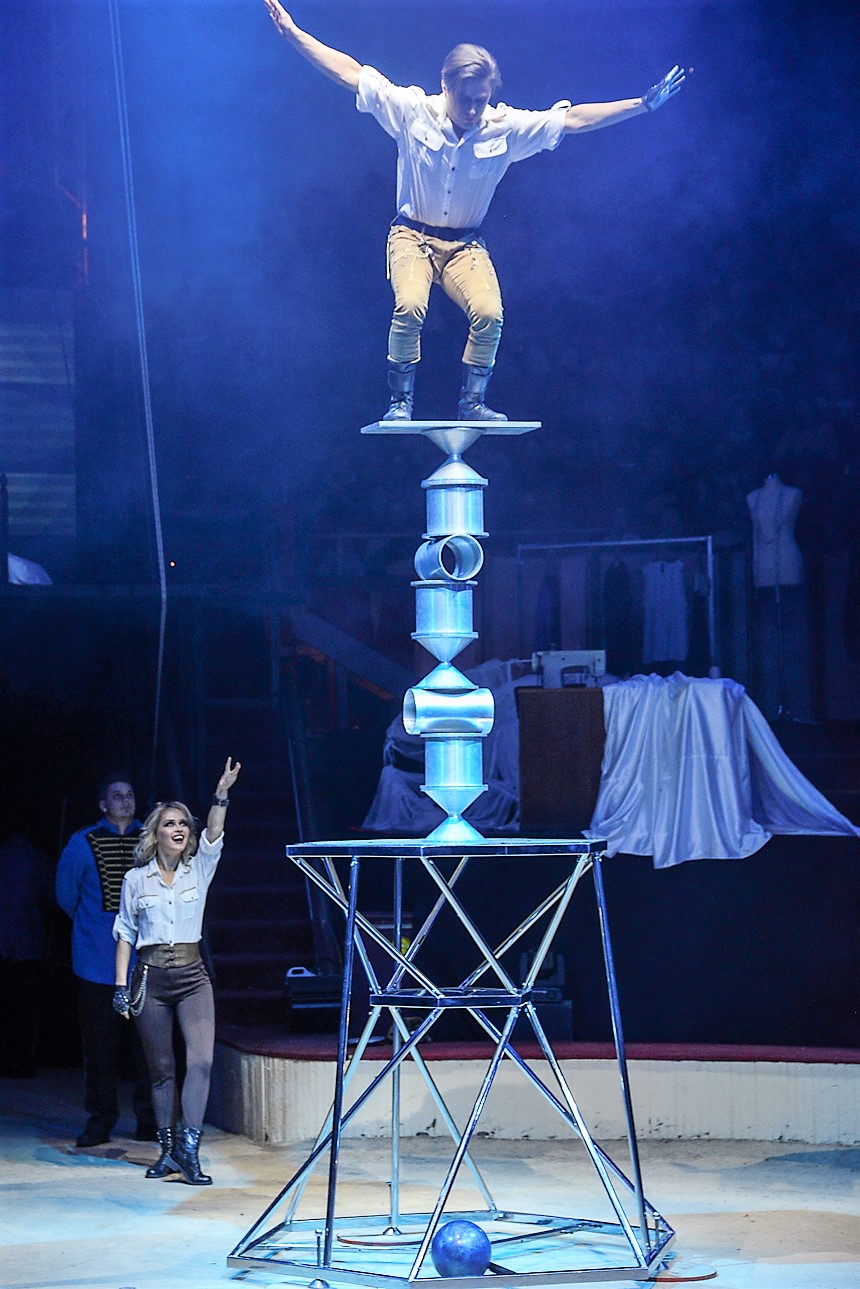 Nyolc geometriai formán egyensúlyoz az
		egyensúlyozó művész!
Hányféleképpen rakhatja ezeket egymásra?
Vigyázat! Vannak egyformák is!
Kettős kúp: 	 3 db
Álló henger: 	 3 db
Fekvő henger: 2 db
Vagyis az esetek száma:
Ezt ismétléses permutációnak nevezzük.
Öt oroszlán: Athos, Aramis, d’Artagnan, Mani, Xena
A végén mindig valamelyik három marad a porondon.
Hányféle sorrendben távozhat ez a három oroszlán?
Variációk száma: 5 ∙ 4 ∙ 3 = 60.
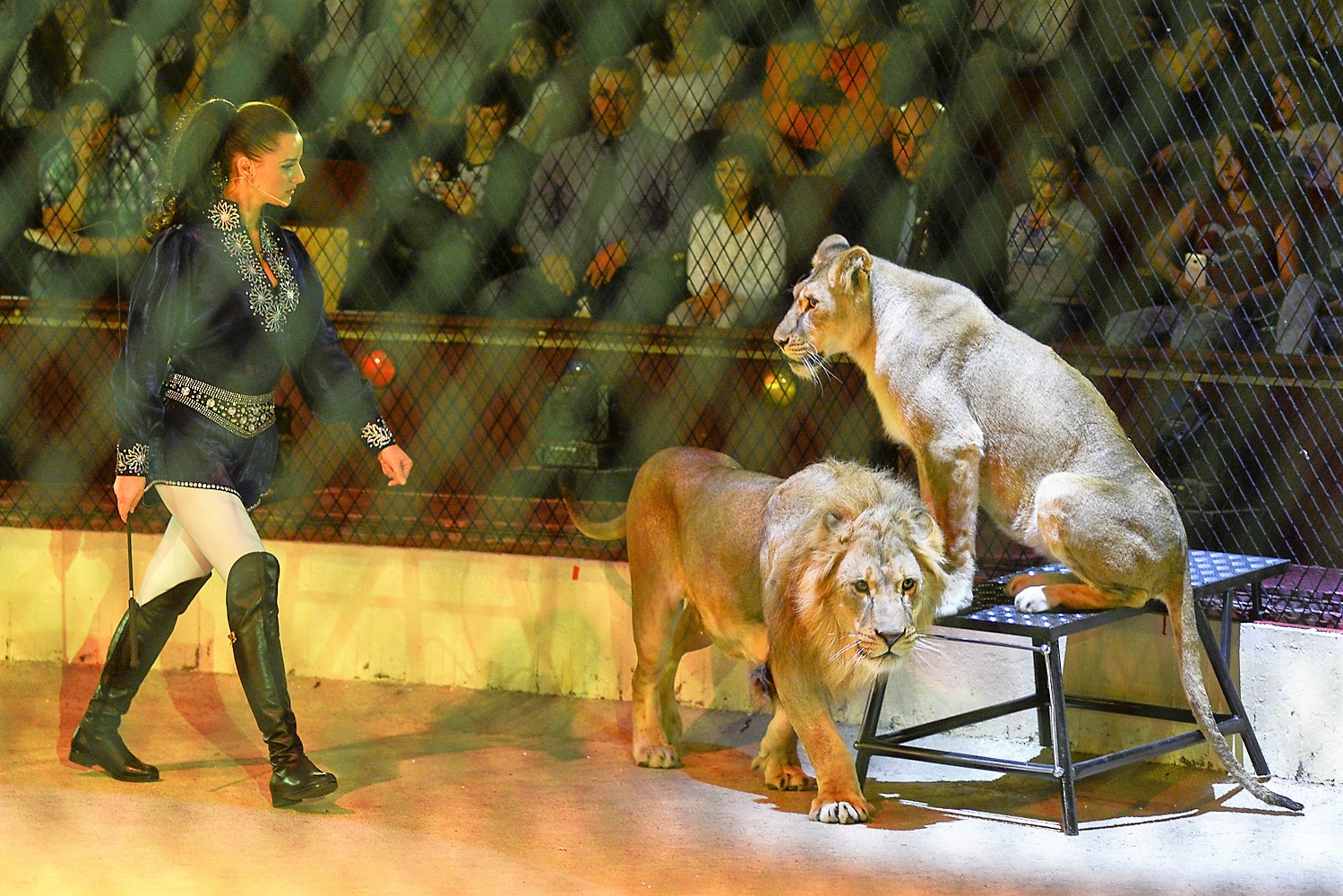 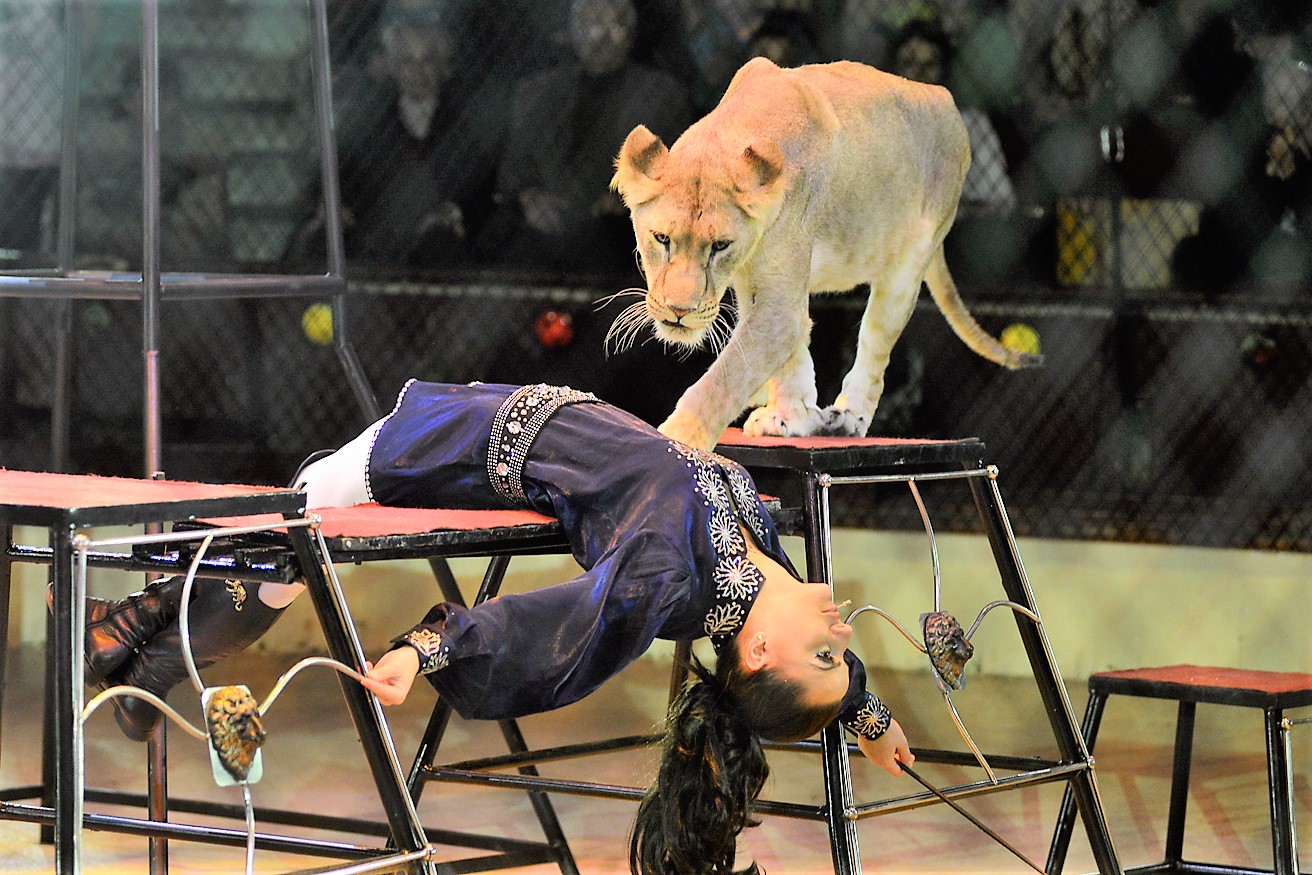 A talajakrobaták nyolc tagja tud
		dupla szaltót, csavart szaltót és tigris bukfencet is ugrani.
Hányféleképpen mutathatják be ebben a sorrendben
	ezt a három ugrást?
	Ugyanaz a szereplő több ugrást is bemutathat egymásután!
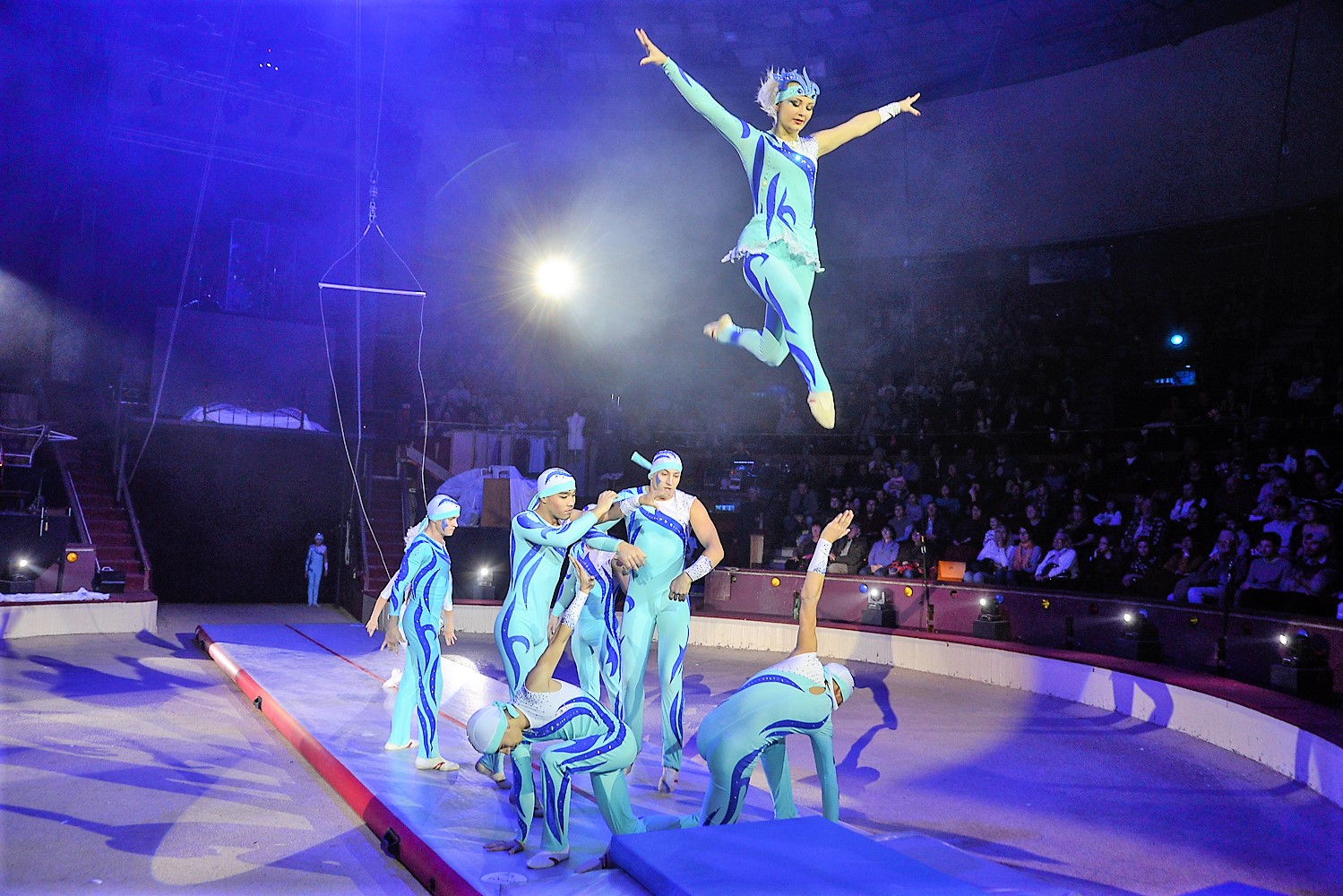 8 ∙ 8 ∙ 8 = 512 eset.
Ezt ismétléses variációnak nevezzük.
Melyik három műsorszám tetszett a legjobban?
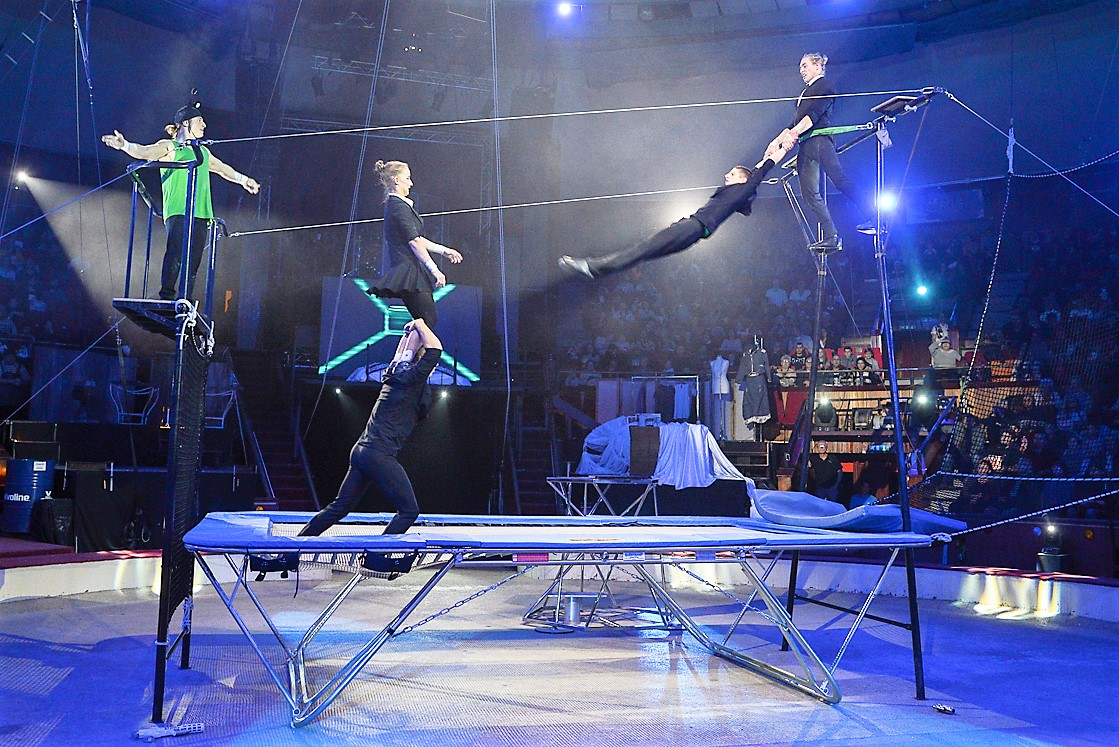 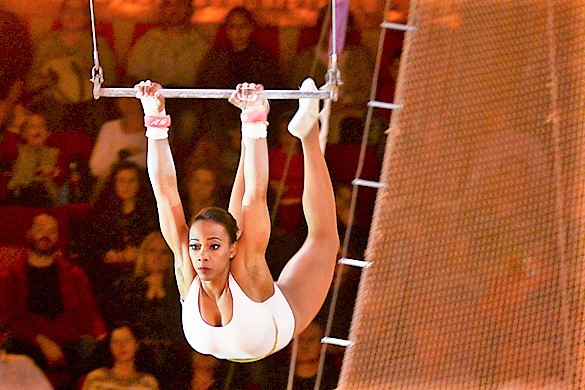 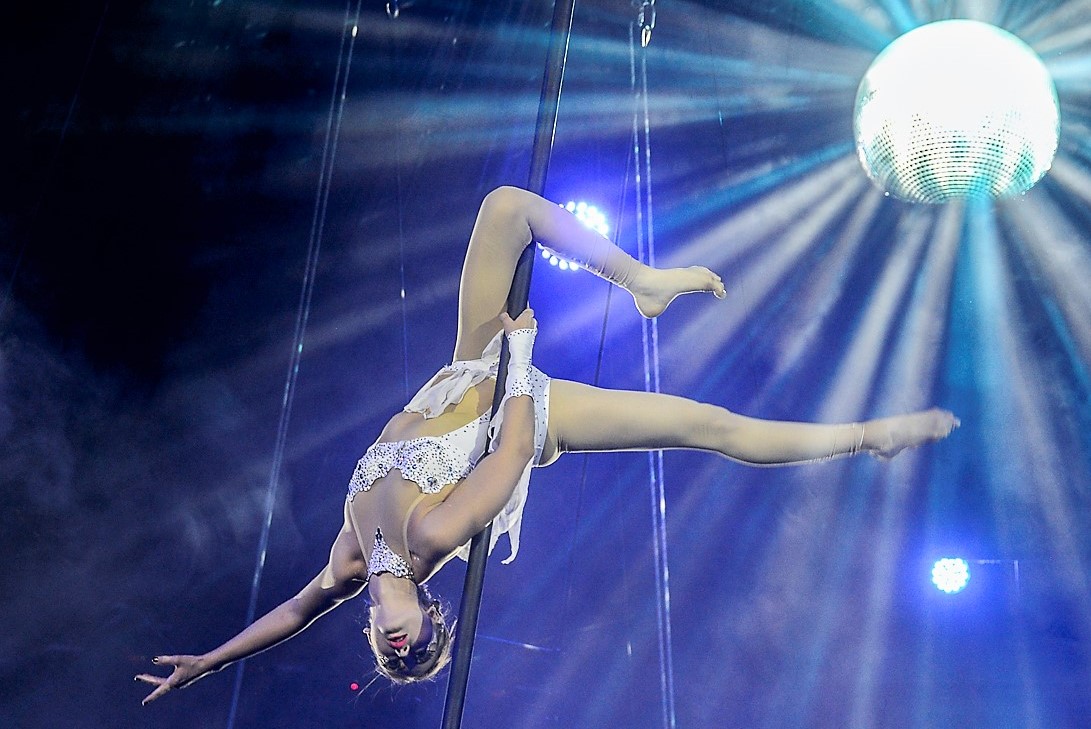 High5					Havanna Flying 				Zsófia
Ez egy lehetséges válasz, a felsorolás sorrendje nem számít!
Ki kell választanunk 14 műsorszámból 3-at!
Hányféleképpen rakhatjuk négy kosárba	 a tíz almát?
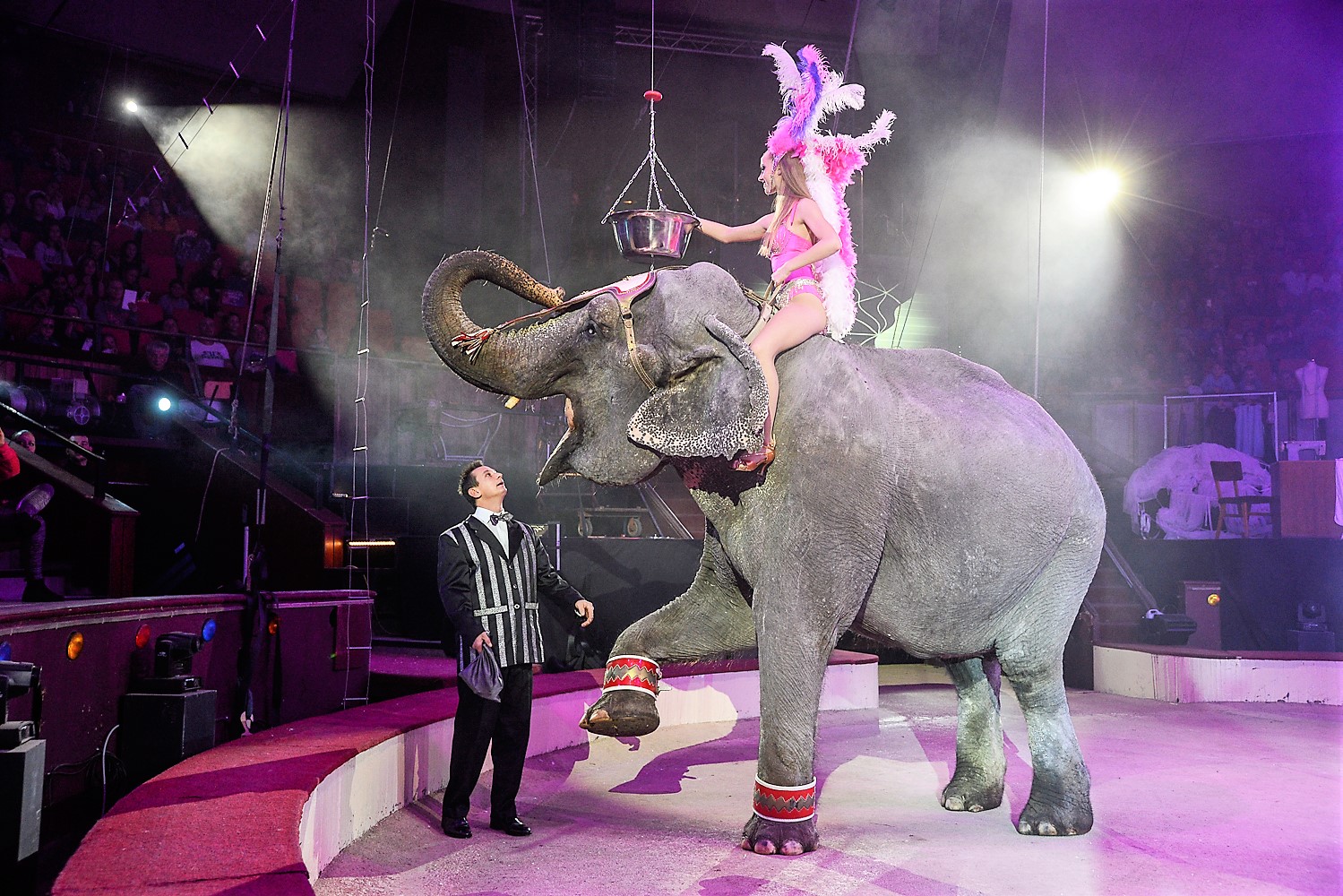 OOOOIOOOIIOOO
Vagyis 13 hely közül kiválasztunk 3-at
		az elválasztó vonalaknak.
Az összes eset száma:
Ismétléses kombináció a neve.